Про стан ведення сайтів навчальних закладів району
Ковтун І.А.,
Завідувач ЛКТО
.
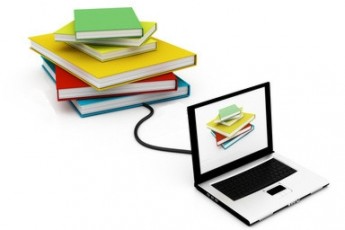 1
Розділи сайтів, які аналізувалися
Новини
Інформація про навчальний заклад
Навчальний процес (графіки роботи, розклад уроків, дзвінків, позакласних занять і т.п.)
Методична робота, виховна робота
Публічна інформація, звернення громадян
Досягнення учнів та педколективу
Зовнішнє оцінювання, ДПА
Учнівське самоврядування
 Адміністрація закладу
Педагогічний колектив
Корисні посилання
2
НОВИНИФеськівська зош
3
Макарівський НВК
4
Жовтневий НВК
5
Лютівський НВК
6
Писарівська ЗОШ
7
Ряснянська ЗОШ
8
Удянська ЗОШ
9
АНОНСИ
10
Методична, виховна робота
11
Гур’єво-Козачанська ЗОШ
12
Зовнішнє оцінювання, ДПАОдноробівська ЗОШ
13
Олександрівська ЗОШ
14
Рекомендації:
1. Створення розділів:
Виховна робота
Методична робота
Звернення громадян
Досягнення учнів та вчителів
Учнівське самоврядування
Файловий архів
Державна атестація
2. Регулярне оновлення розділів “Новини”
3. Заповнення інформацією усіх створених розділів
15
Дякую за увагу!
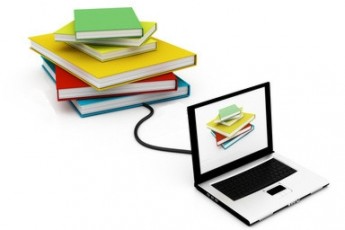 16